Statistics B
Wilhelmshaven
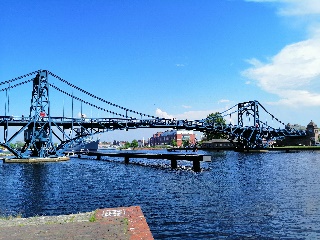 This lecture will be recorded and 
subsequently uploaded in the 
world-wide-web
Function translator (webpage)
c
Function translator Excel 1 (add in)
Prof. Dr. Bernhard Köster
Jade-Hochschule Wilhelmshaven
http://www.bernhardkoester.de/vorlesungen/inhalt.html
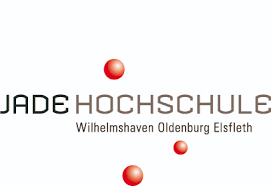 (Advanced) Statistics B
c
Winter Term 2024
Prof. Dr. Bernhard Köster
Prof. Dr. Bernhard Köster


Room:			S 113

Street:			Friedrich-Paffrath-Straße 101

location:		26389 Wilhelmshaven

Tel.			+49 4421 985-2766

Email:			bernhard.koester@jade-hs.de

Consultation hour:	by arrangement
			or just have a look into my office!
			or Webex/Zoom …
c
Literature

Statistics for Business and Economics, Anderson, Sweeney, Williams, Camm, Cochran

Mathematical Statistics for Economics and Business, Mittelhammer

Statistics for Business and Economics, Global Edition, Newbold, Thorne, Carlson

A Guide to Modern Econometrics, Verbeek

Applied Econometrics, Asteriou and Hall

Econometrics by Example, Gujarati, D. 

Linear Regression Analysis: Theory and Computing, Yan and Gang Su

Some open  access resources

OpenIntro Statistics

Statistical Thinking for the 21st Century

MIT OPENCOURSEWARE

→ there is much more! Search the net in a sensible way !
c
Content

Revision Random Variables
Descriptive Statistics
Parameters of a distribtion

Linear Regression
Simple and multilinear
Hypothesis testing
Multicollinarity
Heteroskedasticity
Autocorrelation

Inequality metrics

Time series analysis
Price adjustment
Forecasting
Moving average
Exponential smoothing
Average growth rate
Simple seasonal adjustment
c
BerufungsvorträgeProfessur:VWL & International EconomicsMontag 30.09.20248:15 – 8:45 S12210:15 – 10:45 S421
Presentation for an Professurship:International EconomicsMonday 30.09.20248:15 – 8:45 S12210:15 – 10:45 S421
Random Variable
Definition:
A Random Variable  X is the mapping of the sample space Ω into the real numbers R. That means every elementary event Ai maps onto a real number xi and the probability pi = P(Ai) = P(X=xi) = p(xi) is known.



→	pi ist the probality that random variable X equals the outcome xi.
c
Random Variable – Explainations
Every possible event of a random experiment can be expressed via a random variable.

Random variables are expressed in capital letters.Example: dice with sample space X is element of {1,2,3,4,5,6}

The realization of a random variable is expressed in lowercase letters:Example rolling dice: X realizes the value x = 5

Probality in the example of rolling dice: P(x < 5) = ??
c
Discrete and continous random variables (RV)
Discrete RV:

RV, which have only a finite or countably infinite realizations.


Continous RV:

RV which can realize within an intervall every possible real number.
c
Discret

Probability mass function:



Cumulative distribution function:



Expected value:



Variance:
Continous

Probability density function:



Cumulative distribution function:



Expected value :



Variance:
c
Calculating with Expectated Value and Variance
Constant:




Constant factor:





Linear Transformation:
c
Sample Parameters

Median

Arithmetic mean (first moment)
Geometric mean
Harmonic mean

Range

Mean absolute deviation

Sample Variance: biased and unbiased (second moment)

Standard deviation

Skewness (third moment)

Kurtosis (fourth moment)
c
c
Arithmethic Mean
c
Geometric mean
Harmonic mean
c
Range
Definition:

The difference between the lowest and highest values of a data set
Mean absolute deviation
c
Variance
c
Standard deviation
c
Skewness (third moment)
c
Kurtosis (fourth moment)
c